TUẦN 22
BÀI 15: CƠ QUAN TIÊU HÓA (TIẾT1)
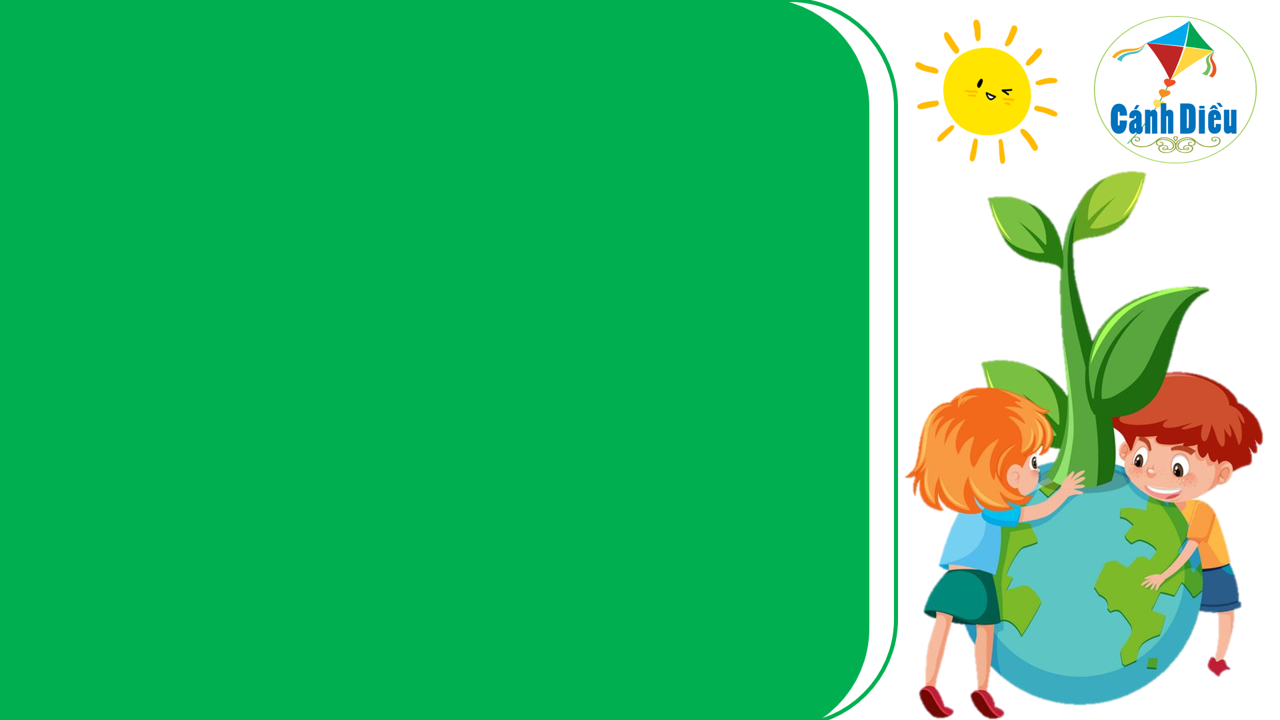 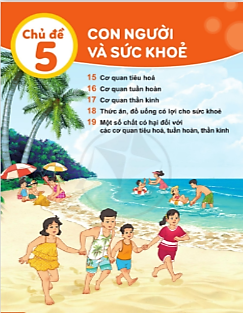 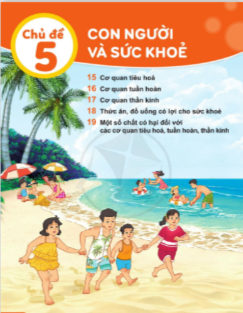 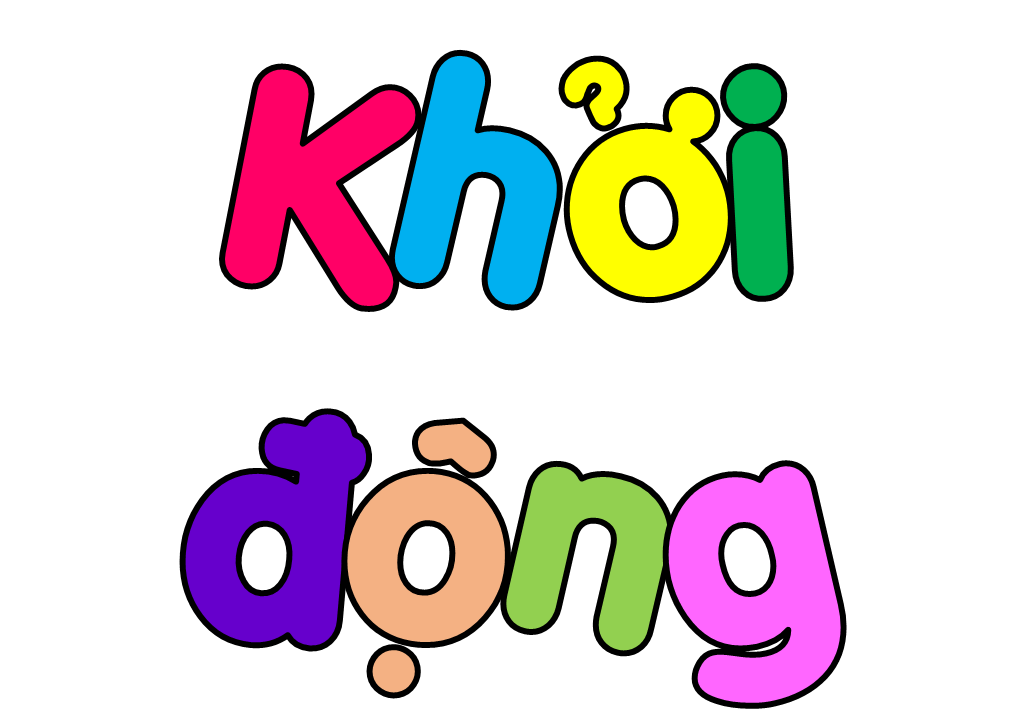 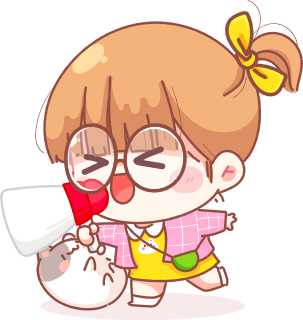 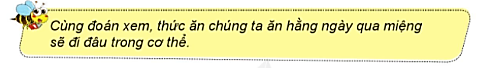 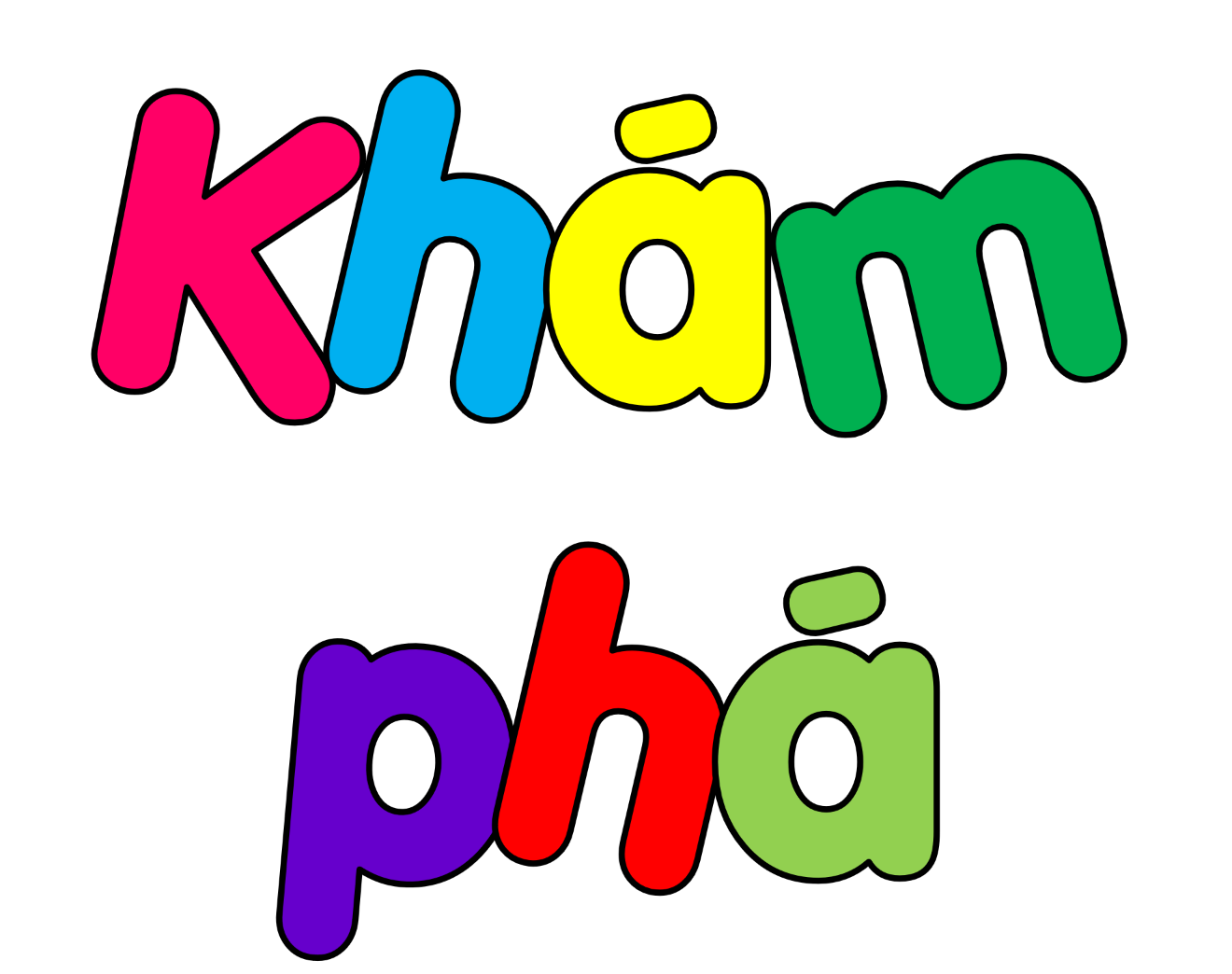 1. Các bộ phận chính của cơ quan tiêu hóa
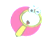 Chỉ và nói tên các bộ phận chính của cơ quan tiêu hóa trong sơ đồ dưới đây.
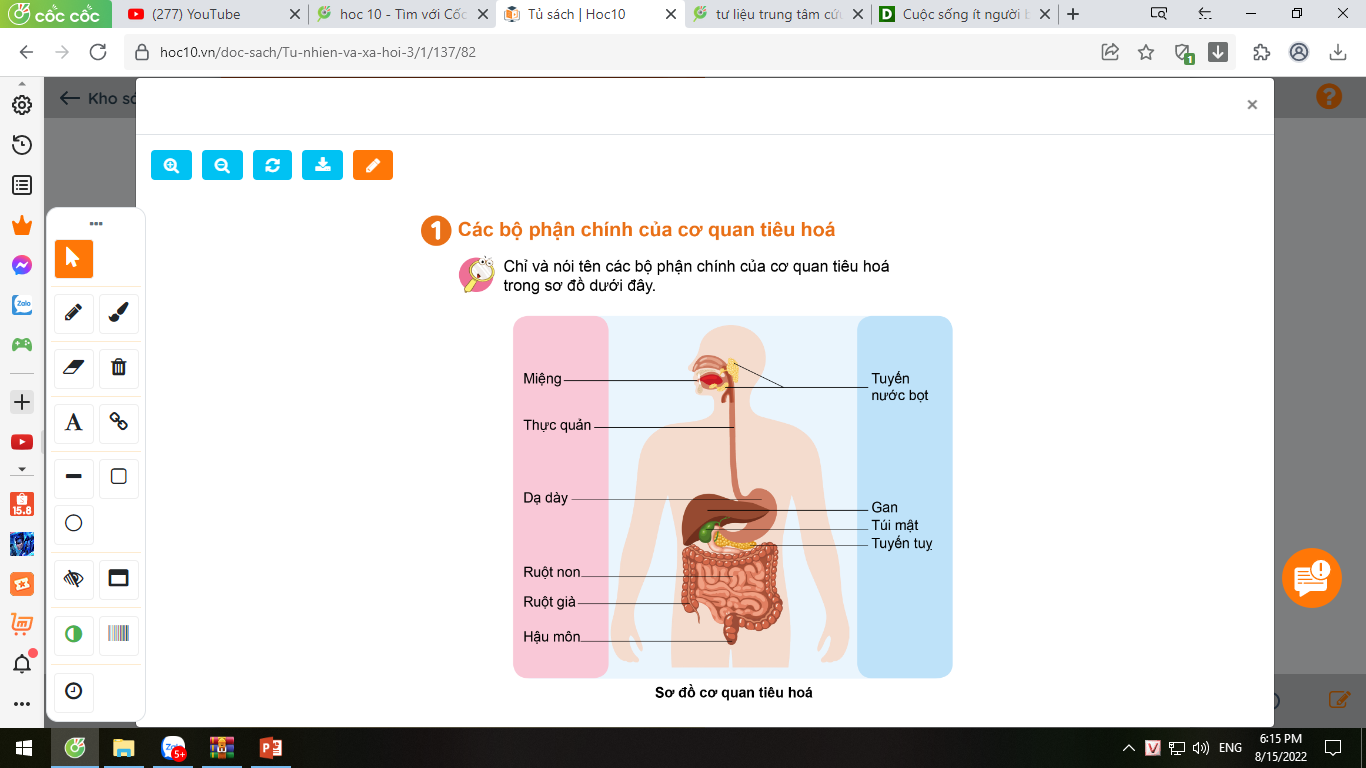 1. Các bộ phận chính của cơ quan tiêu hóa
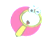 Chỉ và nói tên các bộ phận chính của cơ quan tiêu hóa trong sơ đồ dưới đây.
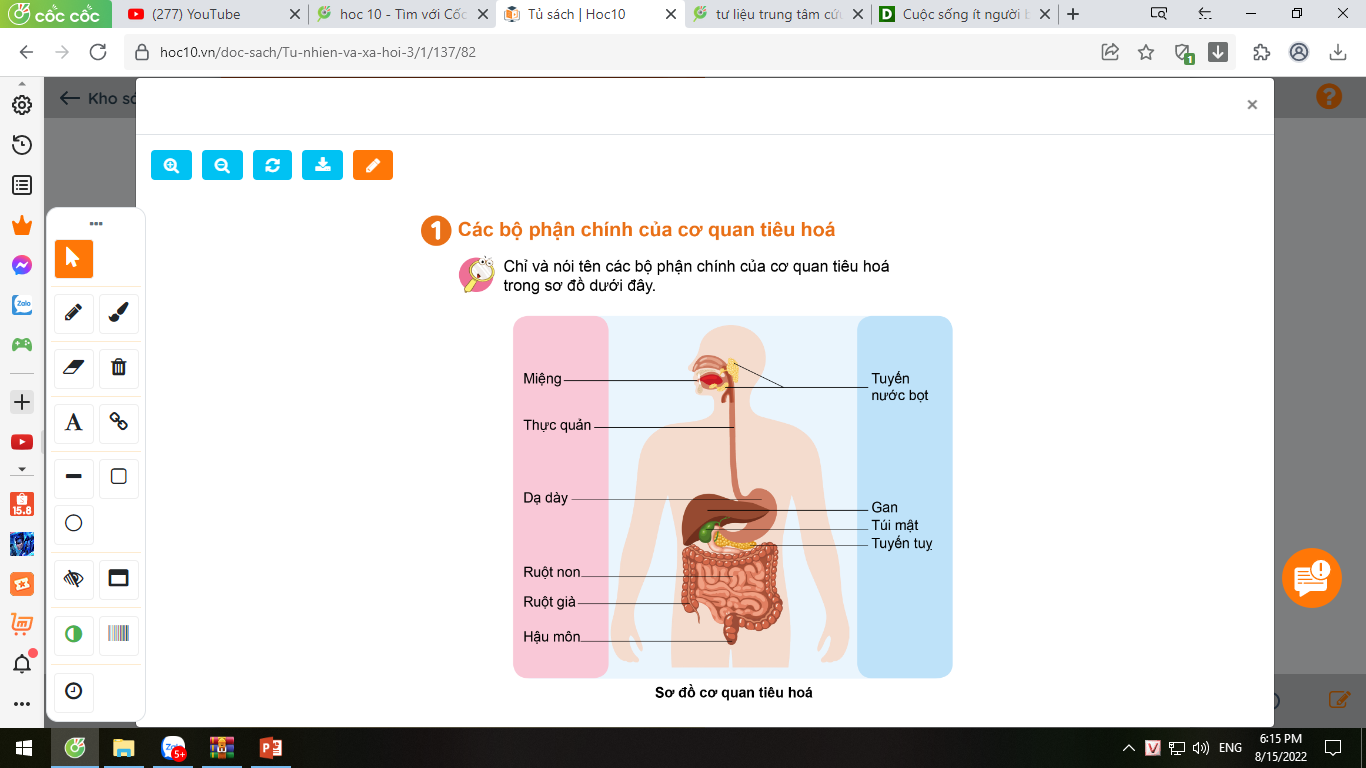 * Cơ quan tiêu hóa gồm 2 phần chính là ống tiêu hóa (gồm: miệng, thực quản, dạ dày, ruột non, ruột già và hậu môn) và các tuyến tiêu hóa (gồm: tuyến nước bọt, gan tiết ra mật được chứa trong túi mật và tuyến tụy).
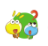 Ghép thẻ chữ vào hình
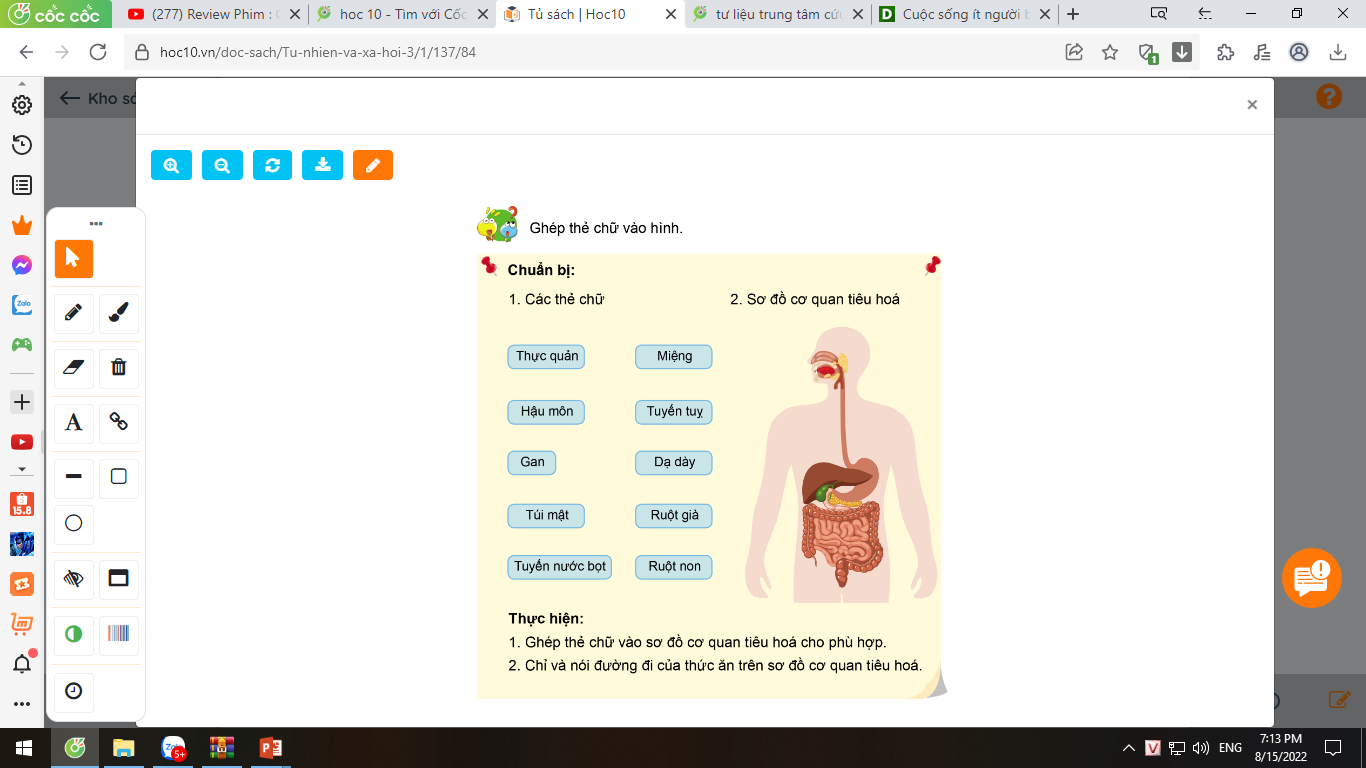 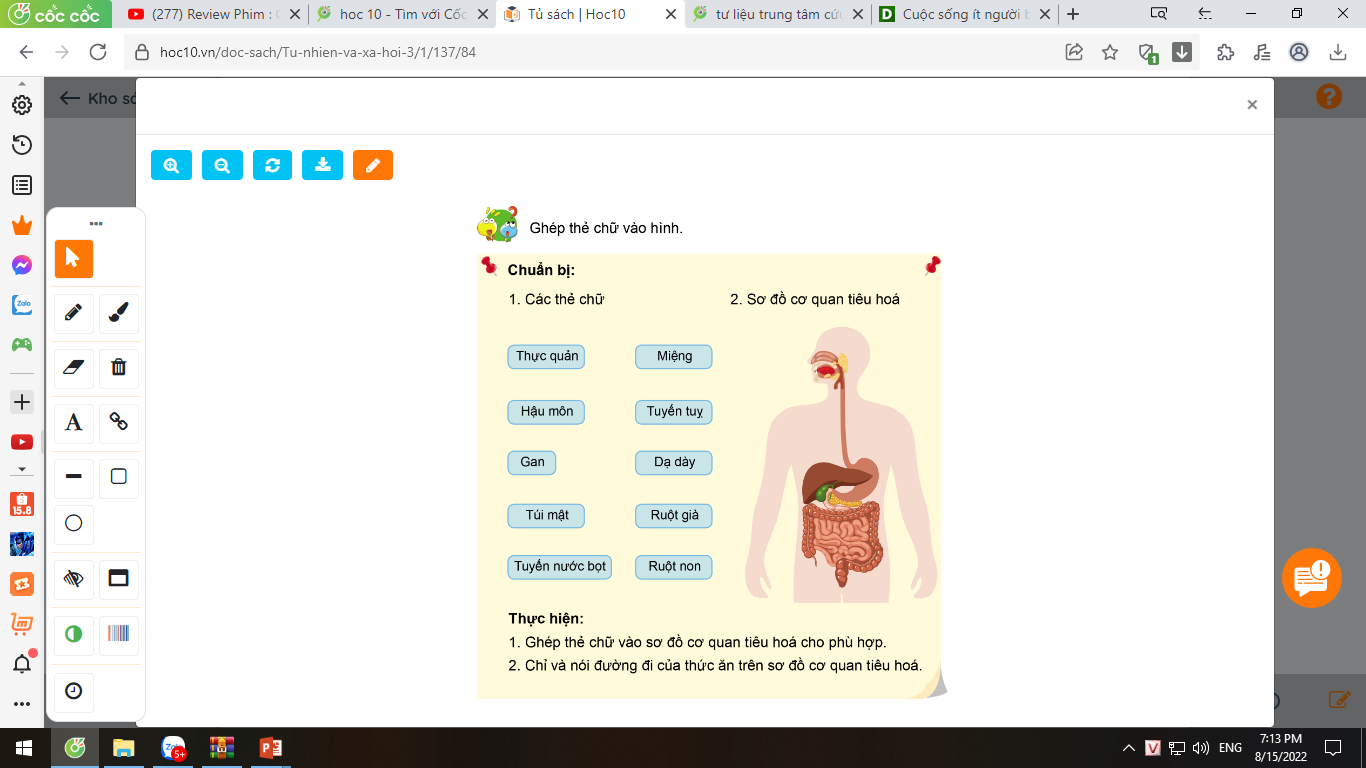 Tuyến nước bọt
Miệng
Thực quản
Miệng
Tuyến tụy
Hậu môn
Thực quản
Dạ dày
Gan
Dạ dày
Gan
Túi mật
Ruột non
Túi mật
Ruột già
Tuyến nước bọt
Ruột già
tuyến tụy
Ruột non
Hậu môn
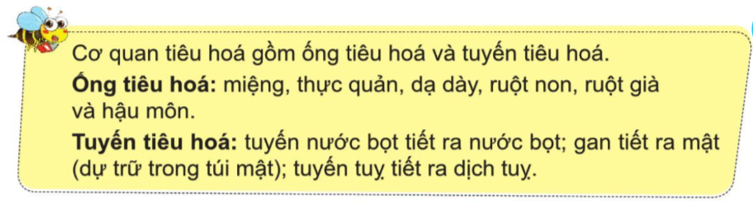 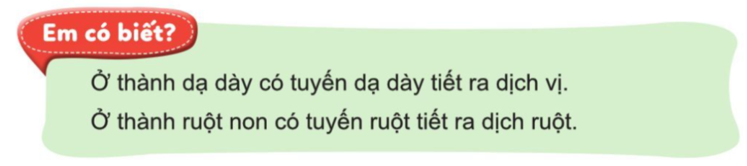 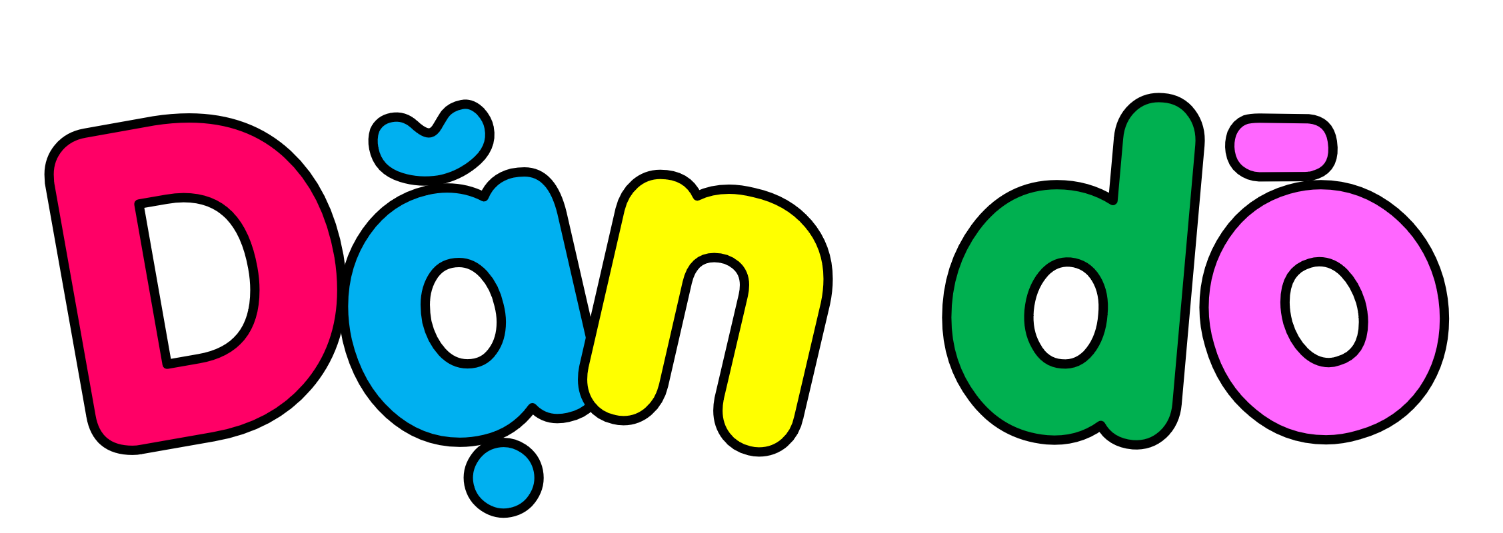 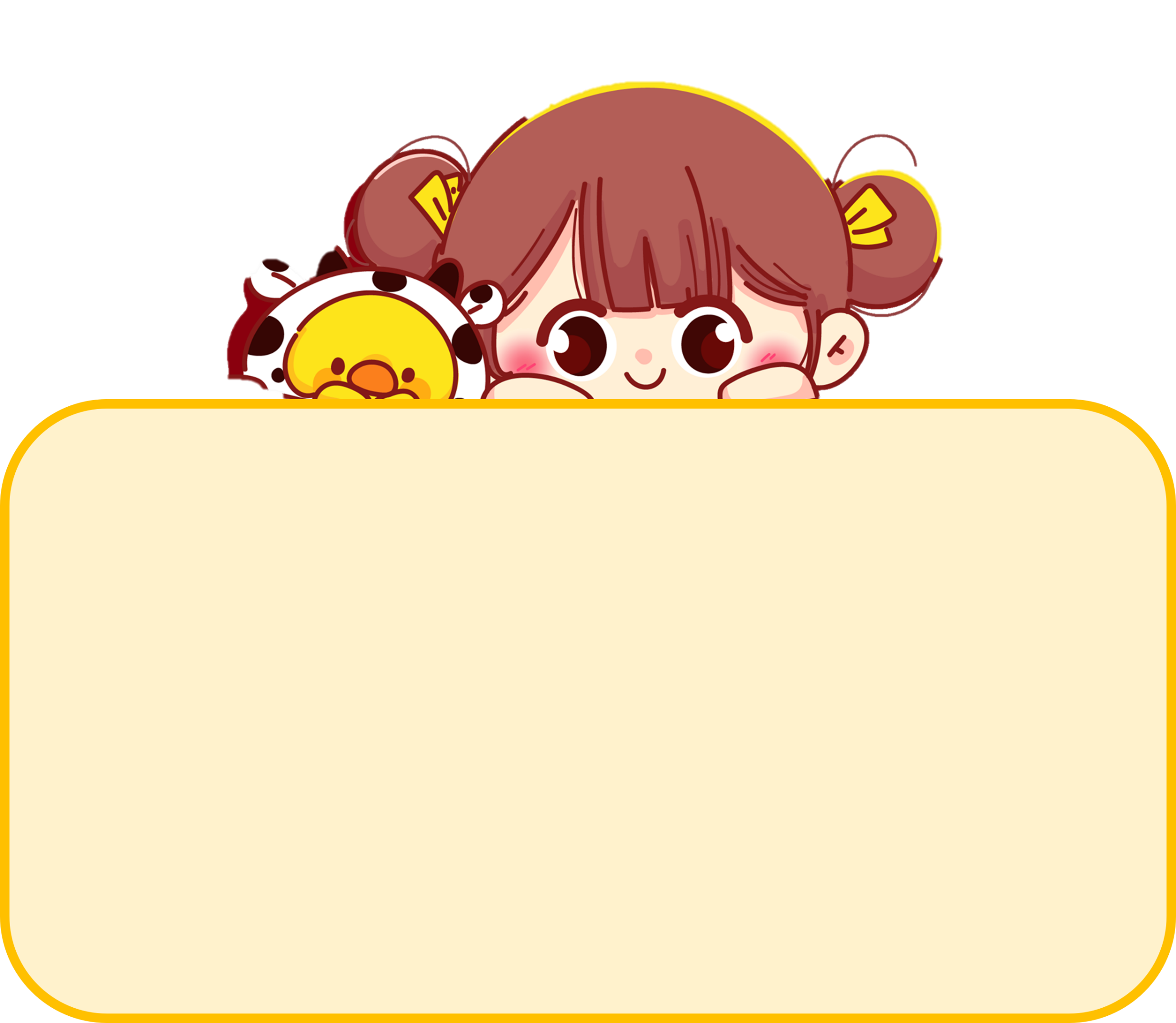 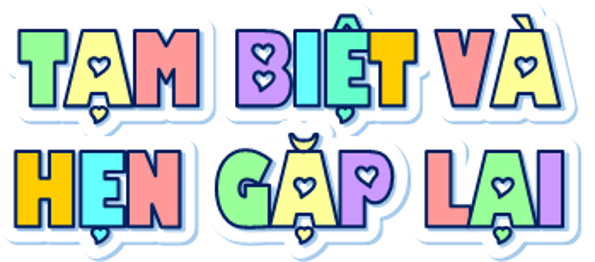